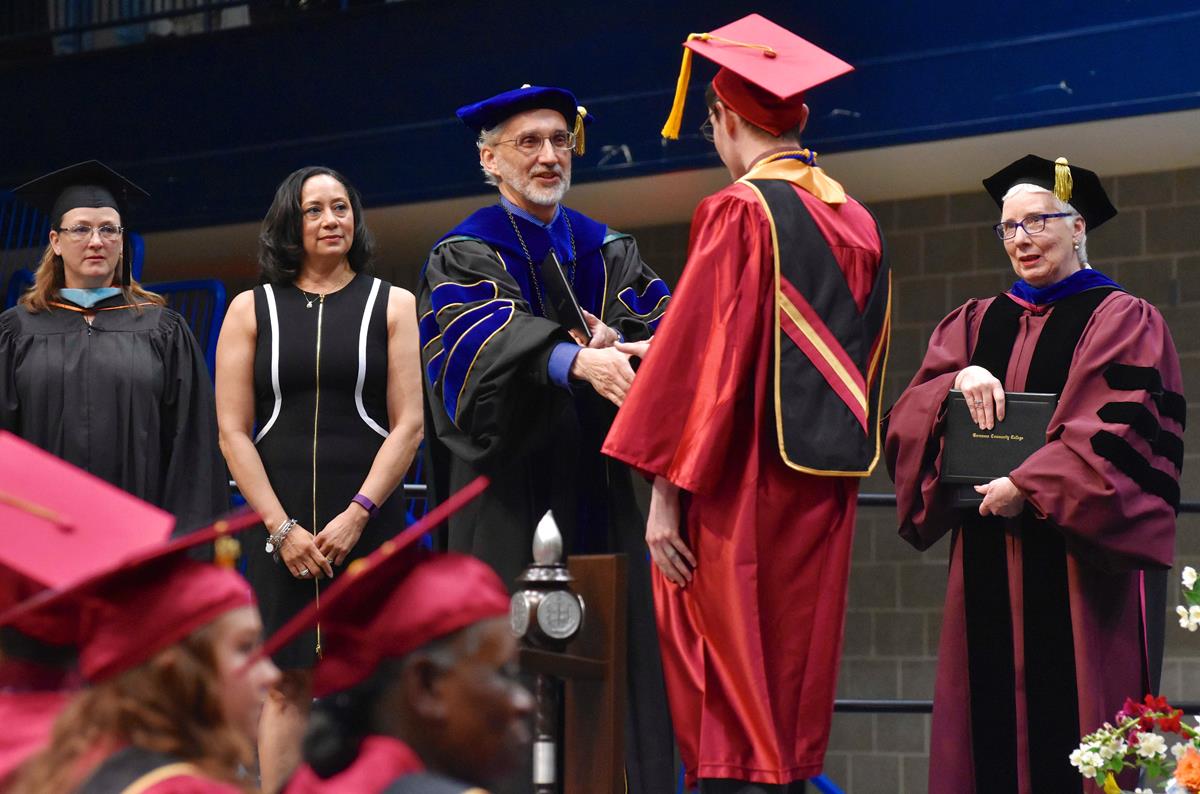 Embracing the Change(s) of Distanced Education:EDUCATORS POSITIONED TO EXCEL
Todd Steffan
Evelyn Andews
Dr. Miatta R. Snetter, Psy.D.
OCTOBER 19, 2020
Student Veterans and Distanced Learning
What’s Working: Asking the “Tough Questions” with a Unique Population
Tools for Retention and Academic Empowerment and Success during a Pandemic
OBJECTIVES:
EXCELLING…
HOW DO I BEST HELP MY STUDENTS?
VIRTUAL FATIGUE…
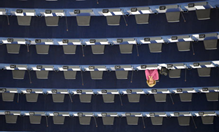 I NEVER WANTED TO TEACH LIKE THISARE MY STUDENTS REALLY LEARNING Keeping students engagedTechnology Interference(s)Simultaneous Family &Work Life
I KEEP REACHING OUT AND I DON’T GET ANY RESPONSE…

WHAT DO I DO?
DO I LET MY STUDENTS “SLIDE” BECAUSE IT’S A DIFFICULT TIME OR DO I MAINTAIN THE STANDARD?

WHAT’S THE BALANCE?
RETENTION
ACADEMIC EMPOWERMENT
ACADEMIC SUCCESS
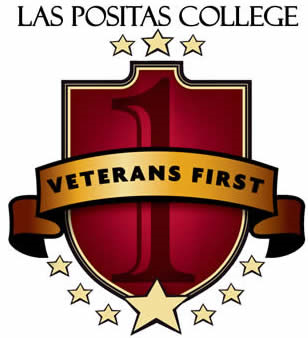 “VETERANS FIRST”???
What does this mean?
Going above and beyond
Balancing the Standard
Observing my own assumptions
Not “excusing” behaviors, but empathizing 
How to identify “Exceptions to the RULES…”
(“I’m not looking for a hand-out, but a hand-up)
Acknowledging the veteran “cultural mindset”
Everyone loves to hear their “name”
(1)
(2)
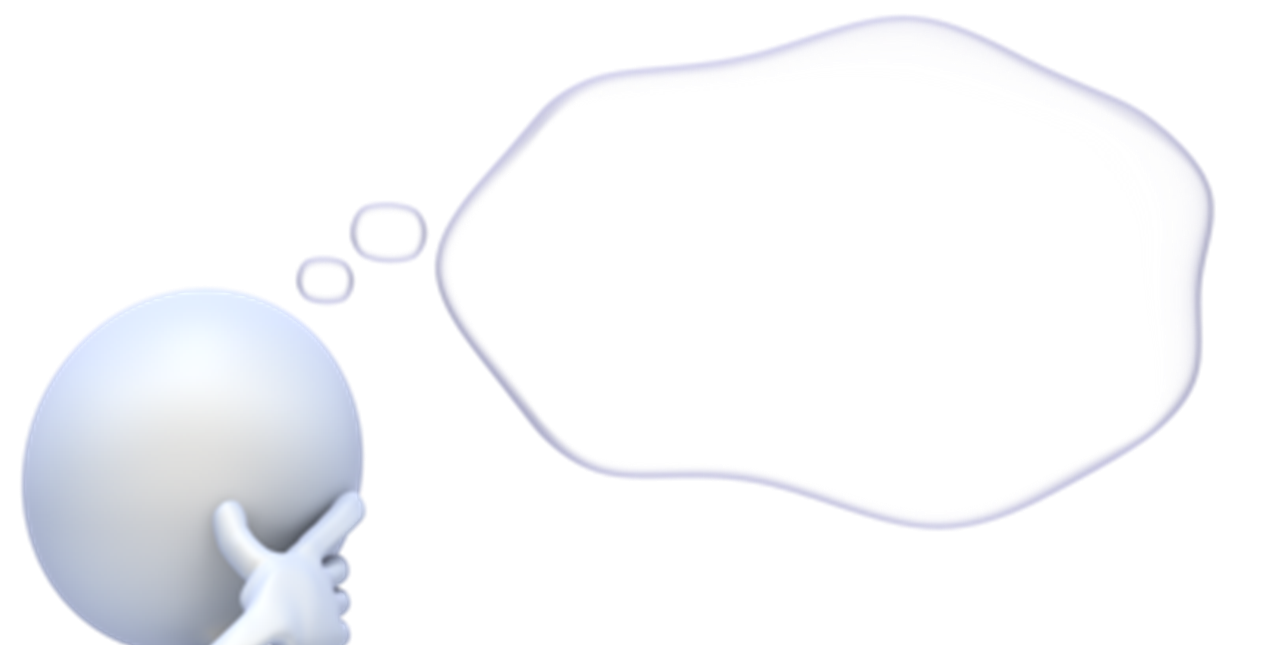 Ideas for Veteran RETENTION, EMPOWERMENT, and SUCCESS
(3)
(4)
(5)
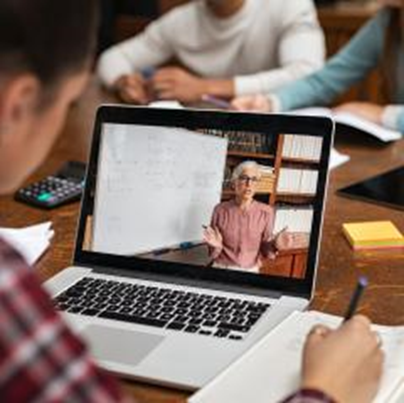 QUESTIONSCOMMENTSFINAL THOUGHTS
THANK YOU!
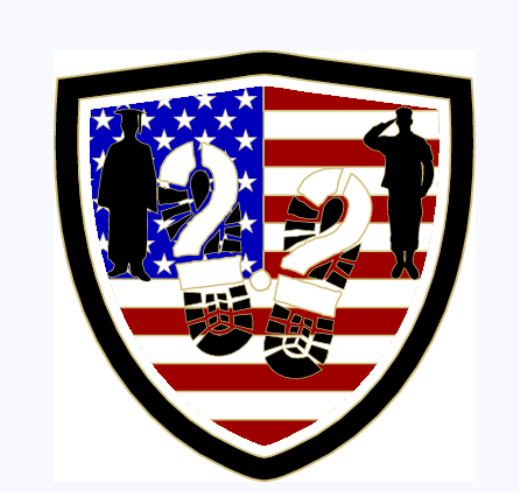 CONGRADULATIONS!

BY ATTENDING TODAY, YOU ARE ELIGIBLE FOR A 50% OFF DISCOUNT TO THE 3rd ANNUAL 2.2 (VIRTUAL) CHALLENGE WALK FOR 22 VETS

REGISTER ONLINE: 
https://runsignup.com/Race/CA/Livermore/22for22WalkforVets

Or go to LasPositasCollege.edu/Veterans

Discount Code:  studentvet22

QUESTIONS: LPCVeteransFirst@laspositascollege.edu